第二章   物态变化
2.2 汽化和液化
物质由液态变为气态叫作汽化，    物质由气态变为液态叫作液化；    本节我们将学习这两种物态变化。
【学习目标】
 1.蒸发现象
 2.水的沸腾实验
 3.液化现象
【一、蒸发】
【做一做】
 a.同学们在手背上涂些酒精，观察酒精的变化，涂酒精的部位有何感觉？
 b.同学们将一支温度计插入盛有酒精的烧杯中，测量酒精的温度；再将温度计从酒精中取出，观察温度计示数的变化？
【现  象】
 a.手背上的酒精在逐渐消失，涂酒精的部位感觉凉飕飕的；
 b.在酒精中时，温度计示数不变为室温；
   从酒精中取出后，玻璃泡表面的酒精在逐渐消失，
   温度计示数先降低再升高到室温后稳定。
【结  论】
 1.酒精由液态变为气态，发生了汽化；
 2.我们把只在液体表面发生的汽化现象叫作蒸发；
 3.液体蒸发时会吸热；
 4.蒸发在任何温度下都能发生。（你能举例说明吗？）
【议一议】
 1.蒸发的快慢与哪些因素有关呢？
 2.你能举一些例子来说明吗？
因素： 1.液体的温度
       2.液体的表面积
       3.液体表面空气的流速
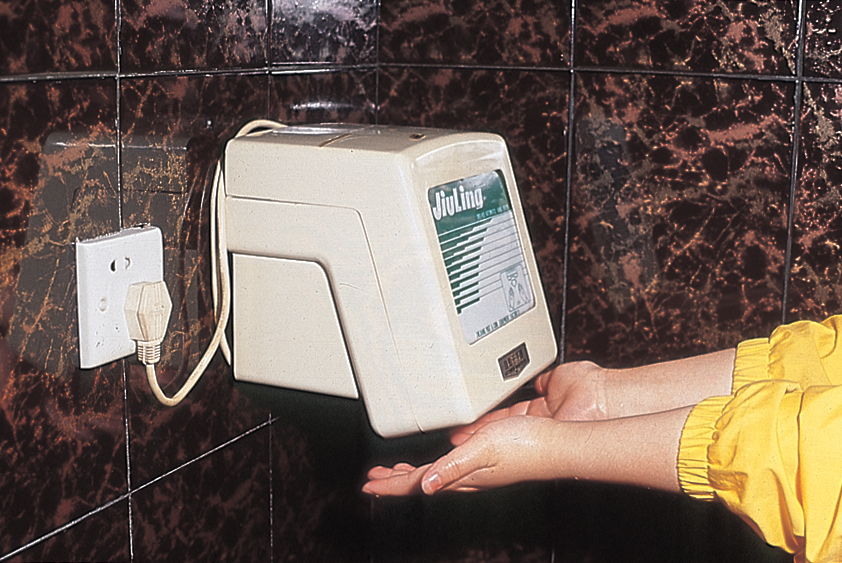 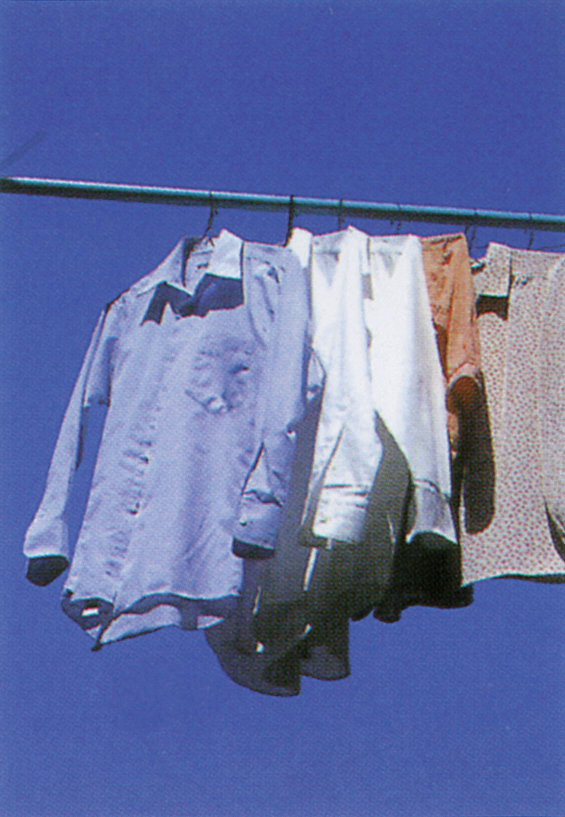 加快蒸发
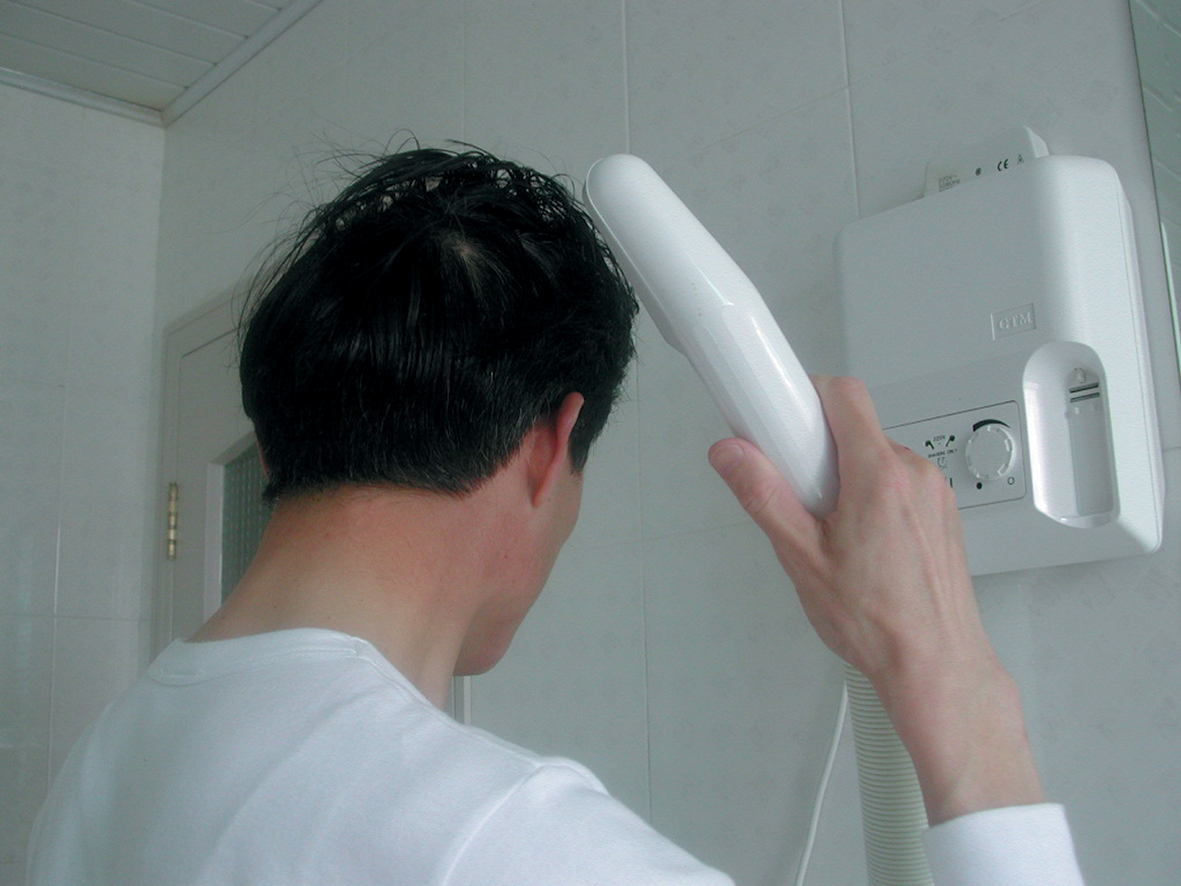 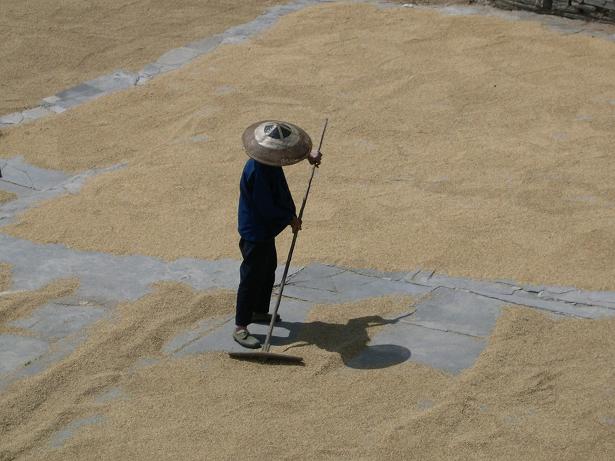 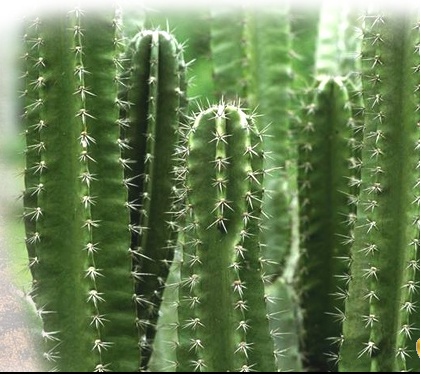 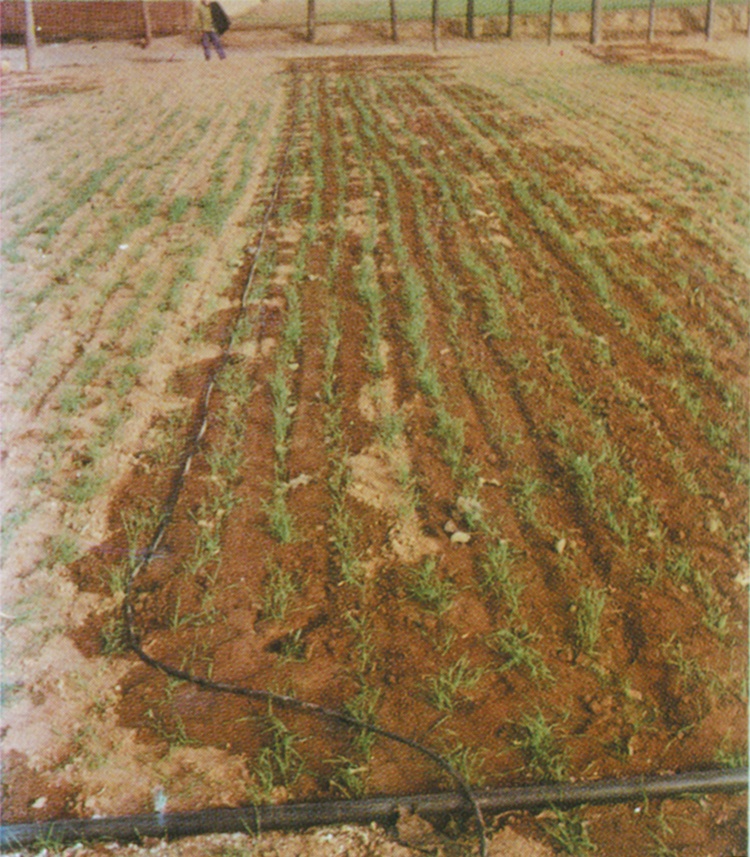 减慢蒸发
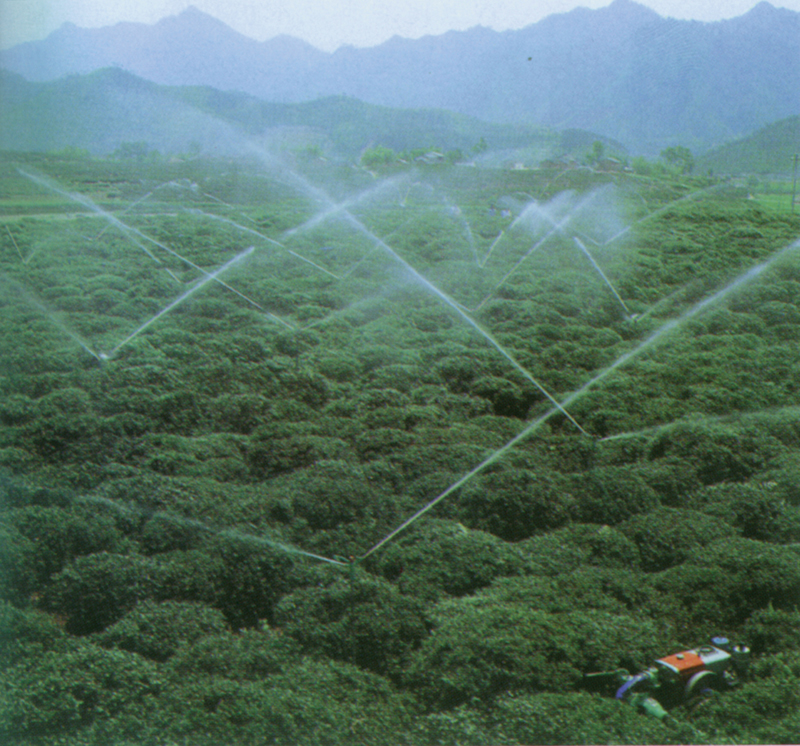 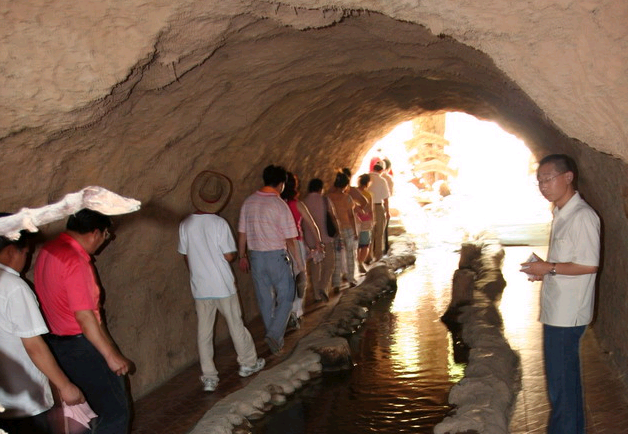 【二、水的沸腾实验】
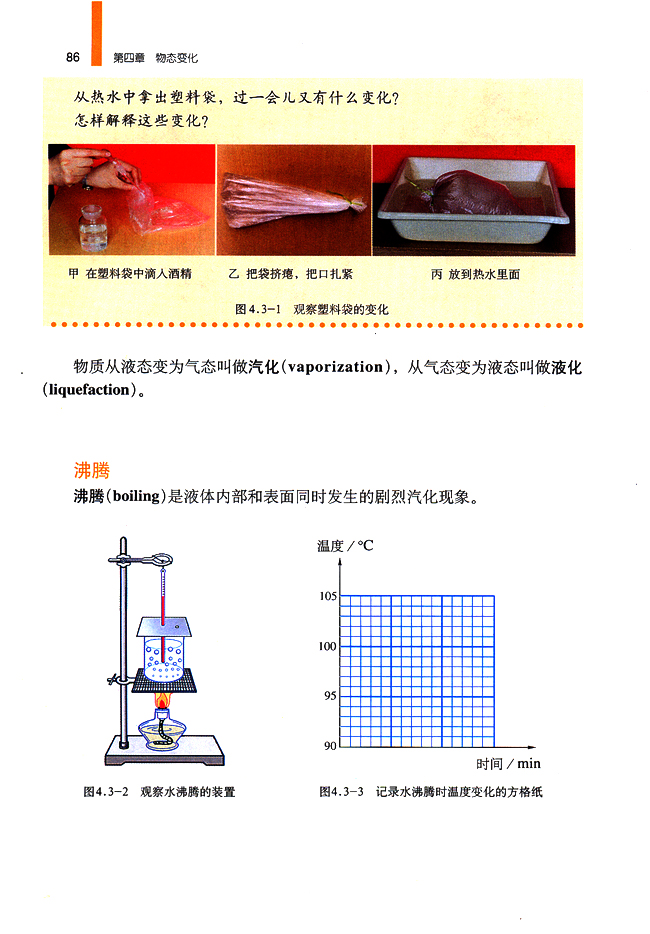 【实验器材】
 1.认一认图中的各部分组成；
 2.它们都有哪些作用？
 3.它们应该如何组装？
1.酒精灯、石棉网、硬纸板、温度计、秒表
2.自下而上的组装
【实验过程】
 1.操作步骤？
 2.观察什么？
 3.记录什么？
过程：组装好器材，用酒精灯加热，直到水沸腾一段时间；观察水中发生的现象，每隔1min记录一次温度计的示数。
【数据收集】
【数据处理】
注意：
 1.收集的数据一般记录在表格中，重点关注表格中所列出的物理量及单位；
 2.采用直角坐标系，画出物理量之间的关系图像，是数据处理的一个重要方法； 
3.想一想，本实验中是如何把收集到的数据转化为直角坐标系中温度-时间关系图的？
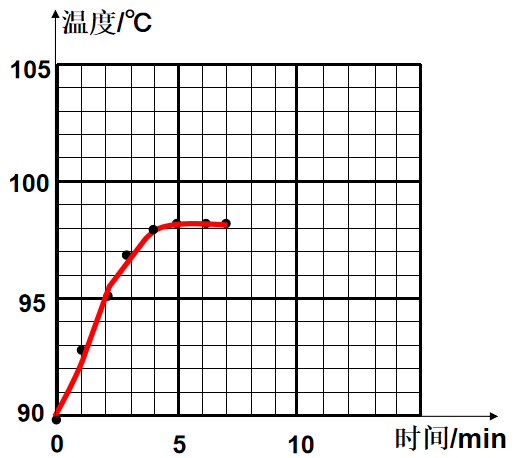 【实验结论】
 1.我们把在液体内部和表面同时发生的汽化现象叫作沸腾；
 2.沸腾前，水温不断上升；沸腾时，温度保持不变；
 3.停止加热，水停止沸腾；说明，沸腾需要吸热；
 4.我们把液体沸腾时的温度叫作沸点；不同液体沸点一般不同。
让液体沸腾的条件：温度达到沸点，继续吸热；
液体沸腾时的特点：温度保持不变。
【补充】
 1.沸腾前水中出现的气泡在上升的过程中越来越小，
   沸腾时越来越大；
 2.沸腾前听到的声音越来越大，沸腾时逐渐变小。
【交流评估】
 
 1.标准大气压下，水的沸点是100℃，本实验沸点是98℃，
   沸点与气压有什么关系？能举例说明吗？
 
 2.采取哪些措施可以缩短实验时间？
 
 3.不同情况下，温度-时间关系图有什么区别？
【三、液化】
【做一做】
 a.如下图，用酒精灯对烧瓶中的水进行加热，
   你能观察到什么现象？
 b.在瓶口的上方斜放一个金属盘，你又观察到什么现象？
 c.再在金属盘中放一些冰块，你又观察到什么现象？
【现  象】
 a.加热一段时间后，瓶中的水开始沸腾， 
   瓶口上方一段距离处有“白气”出现；
 b.金属盘的底面有水滴流出；
 c.加冰块后，出现的水滴增多。
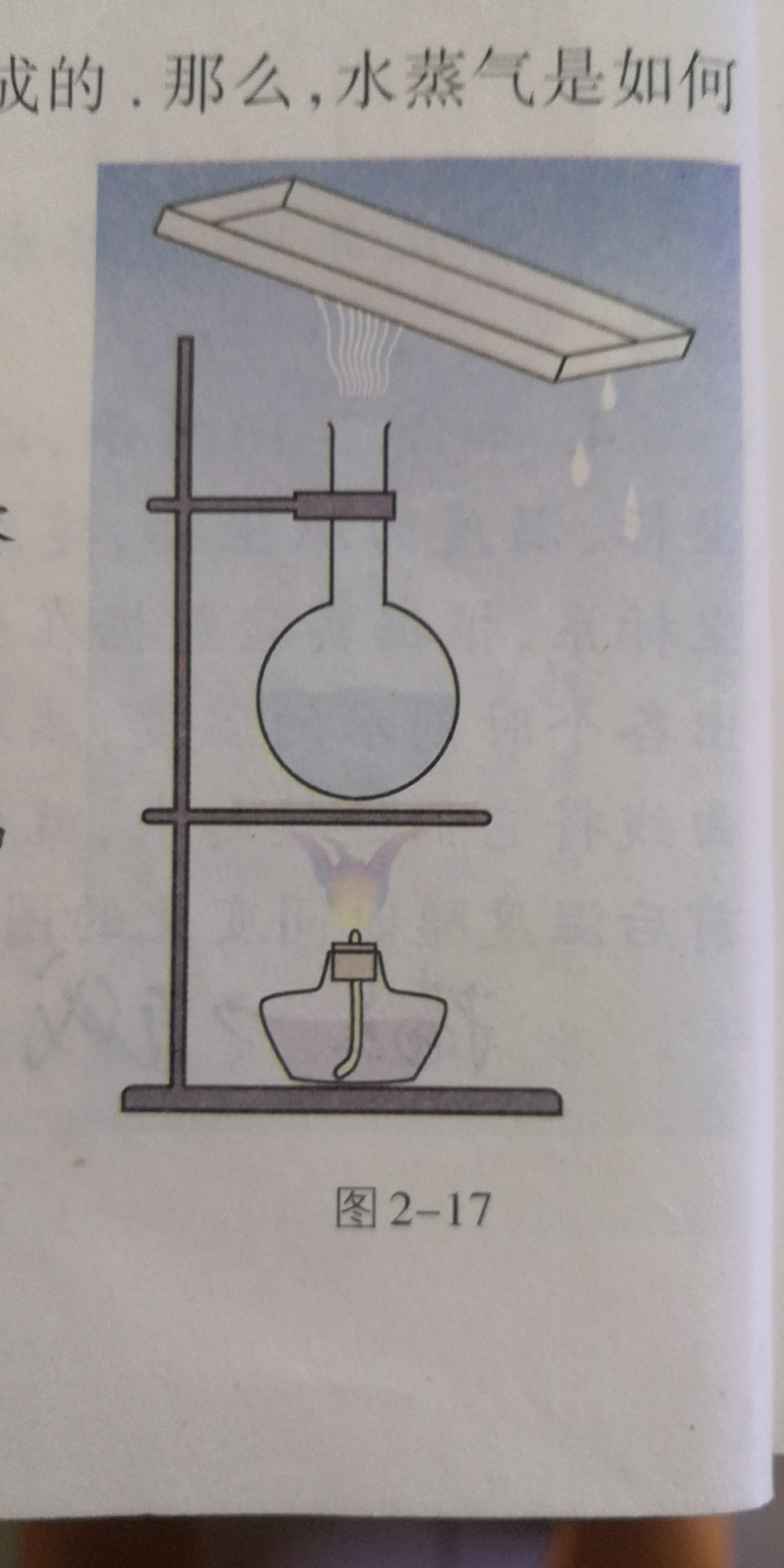 1.水蒸气遇冷液化；
2.气体液化时放热。
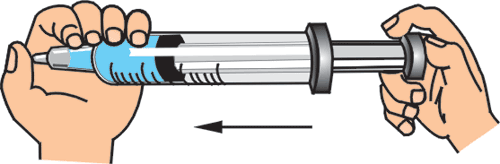 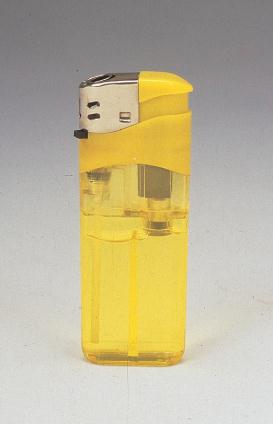 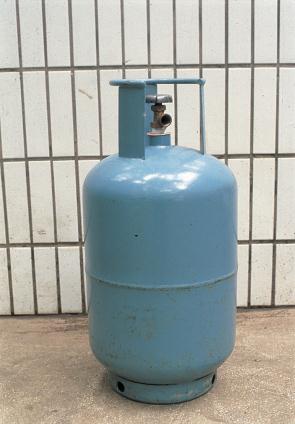 【读一读】阅读课本P37-38，回答问题
 a.通过降温的方法可以使气体液化，还有其他方法吗？
   你能举一些例子吗？
 b.生活中还有哪些液化现象？
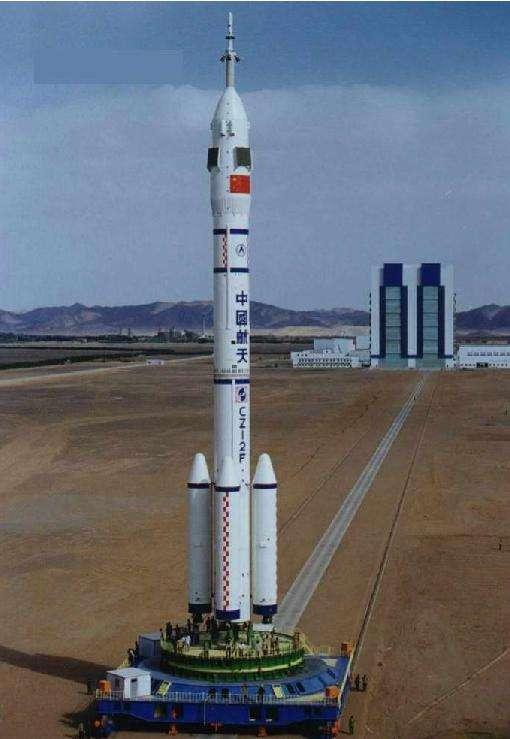 通过压缩体积的方法也可以使气体液化！
【练一练】
1.解释图中的现象。
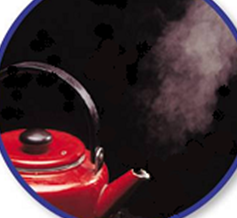 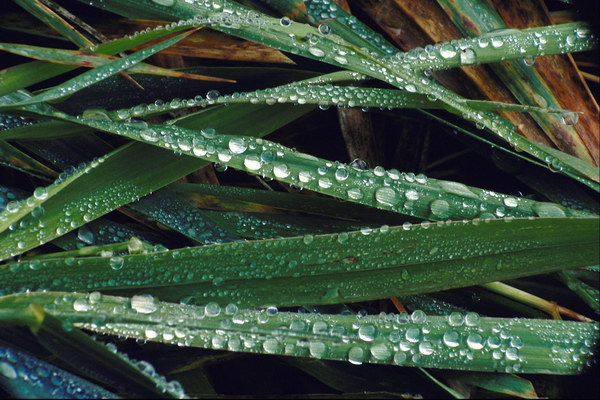 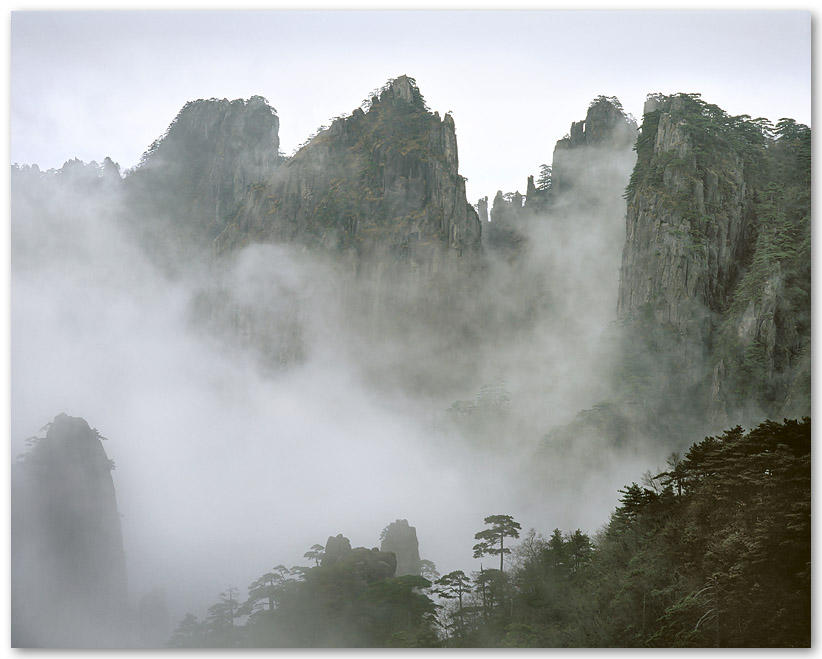 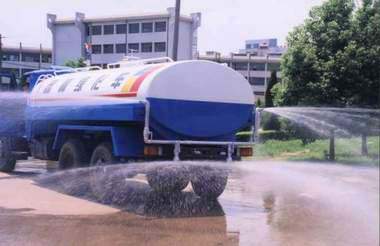 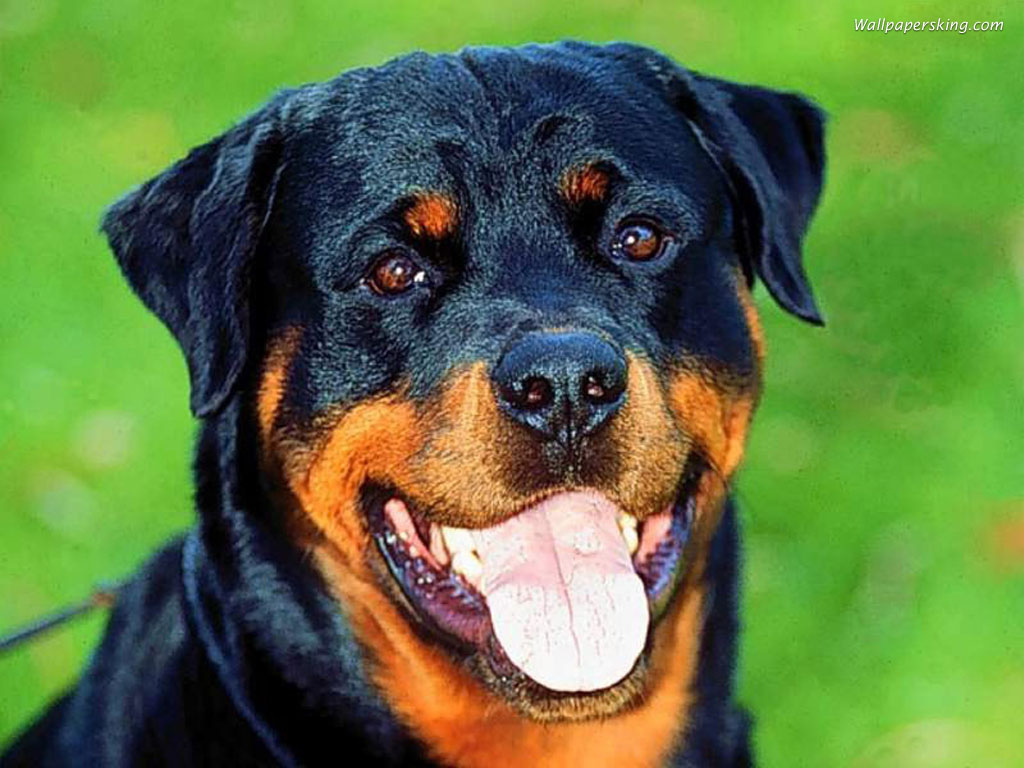 2.冬天窗玻璃上会附着一层水雾，它在玻璃的内侧还是外侧？
内侧
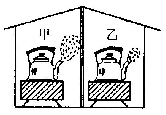 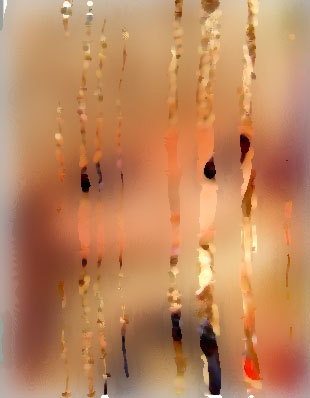 3.如图所示，甲、乙两个房间里相同的电炉上，相同的两壶水都已烧开，我们可以根据所观察判断出        房间的气温较高。
乙
4.医生给病人检查口腔时，常将一把带柄的小镜子在酒精灯上烧一烧，然后再放入病人的口腔，这样做的目的是什么？
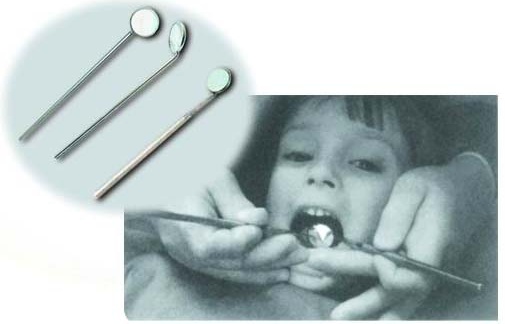 这样做的目的是提高小镜子的温度，避免口腔中的水蒸气在镜面遇冷液化，造成平面镜成像模糊。
5.被水蒸气烫伤比被开水烫伤严重，现在你知道原因了吗？
气体液化的时候要放热。烧水、做饭的时候，被100℃的水蒸气烫伤往往会伤得很厉害，不仅因为水蒸气的温度高，还因为水蒸气液化时放热的缘故。
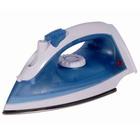 6.观察蒸汽熨斗（如右图所示）熨平衣物的过程，并指出其优点。
从蒸汽熨斗喷出的水蒸汽温度很高，接触空气后迅速液化为小水滴，放出大量的热，如此高温足以将衣服熨平。
       蒸汽熨斗另一个优点是不易将衣服烫坏。
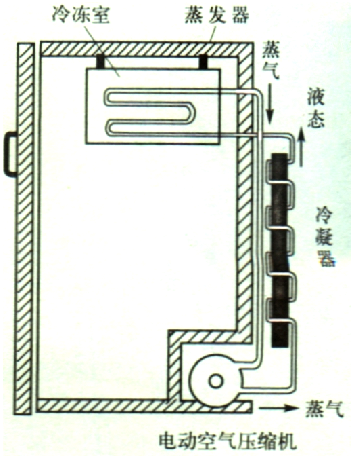 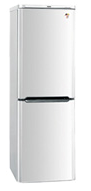 7.请解释冰箱中发生的物态变化；另外，从冰箱中拿出的矿泉水瓶表面都是湿漉漉的，为什么呢？
8.完成课本【www】1-5题。
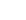